LET’S TALK ABOUT REPORT WRITING!
LAKSHMI BANNER
A report is a formal document
Use formal language and short sentences

Refer to your research and findings

Use headings and bullet points if it makes your report clearer.
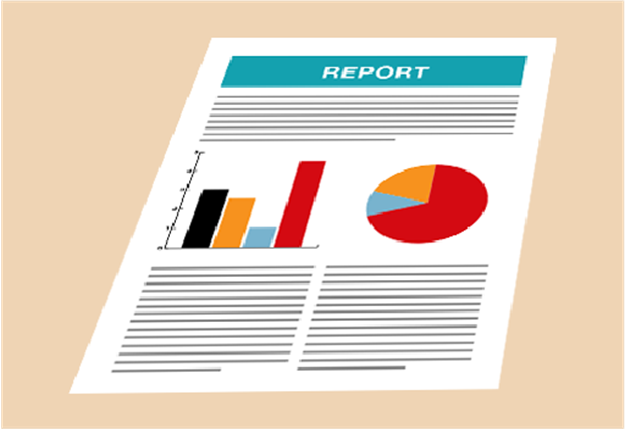 [Speaker Notes: Blue 
Get a discussion going]
Which example uses Formal language?
Example A
From the pie chart it is clear that the majority of students do not drop litter, with only five respondents saying they often do. Over 80% either never or only sometimes drop litter
Example B
If you look at the pie chart I drew you can see that not many students drop litter often, and loads of students don’t drop litter at all.
[Speaker Notes: Refer to your graph.  Use statistics and figures. Use formal language.]
A report has a structure
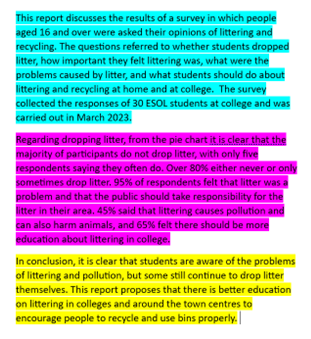 Have an opening paragraph which outlines the purpose of the report

Include a paragraph discussing your findings

Include a conclusion to discuss your findings
[Speaker Notes: Blue 
Get a discussion going]
Put the following into the right order
A. The graphs show that over 80% of students do not usually litter. 

B. In conclusion, it is clear that students take the issue of littering very seriously. 

C. The purpose of my report is to find out what students think about litter and recycling.
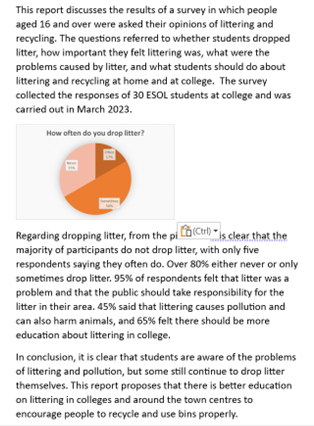 Introduce your report
What is the purpose of your report?

Explain who took part in the survey

Explain why you asked the questions
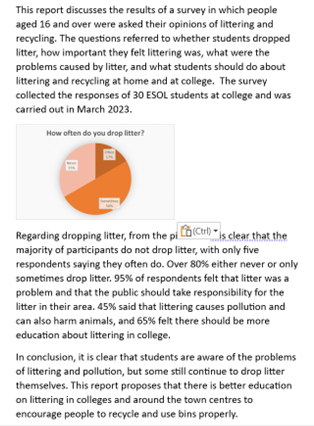 Discuss your findings
Use appropriate graphs and charts
Be specific – refer to percentages and figures
Compare your results - which answers came out top?
Which is the best graph for this question?
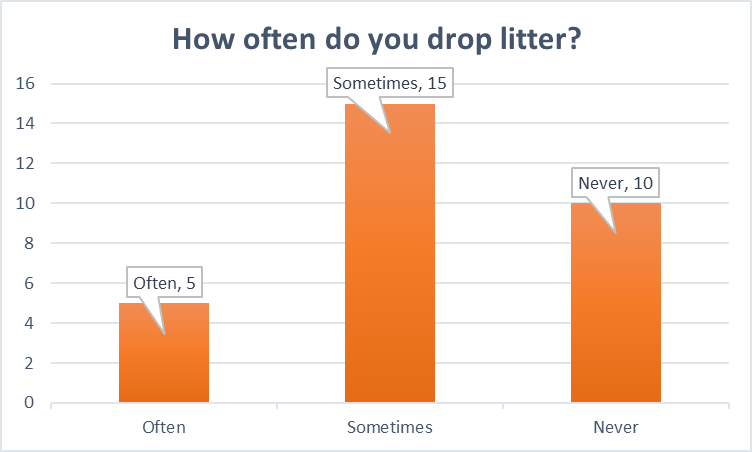 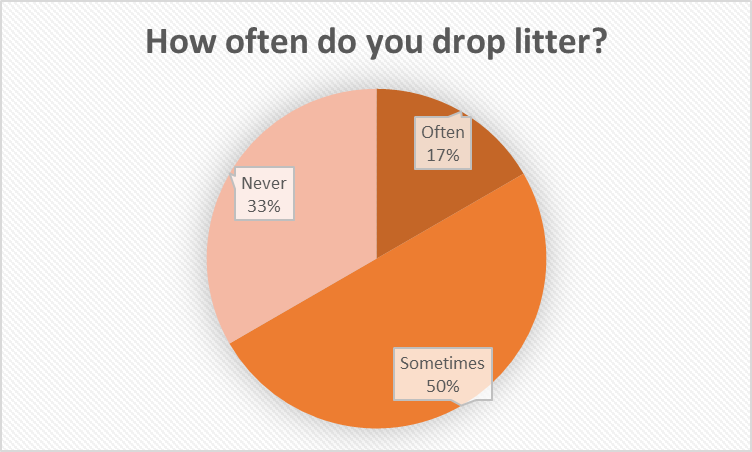 [Speaker Notes: All kinds of topic
Learn about your topic – subject knowledge]
Conclusion: say something interesting!
What were your findings?
Did they surprise you?
Can you see any trends?  For example, are answers different depending on gender (male/female) or age?
What have you learnt?
In conclusion: What is a report?
A formal document that discusses a topic using facts, charts, and graphs to support your findings.
Uses charts and graphs to visually show your findings.
Ends with strong conclusions – make a statement!
Should both inform and be interesting to your reader.
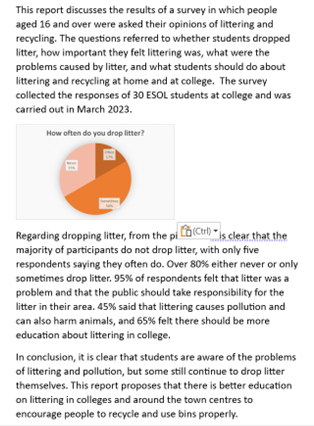 [Speaker Notes: Online journal, tell your story – lots of 'I'
Educate others
Get a discussion going]
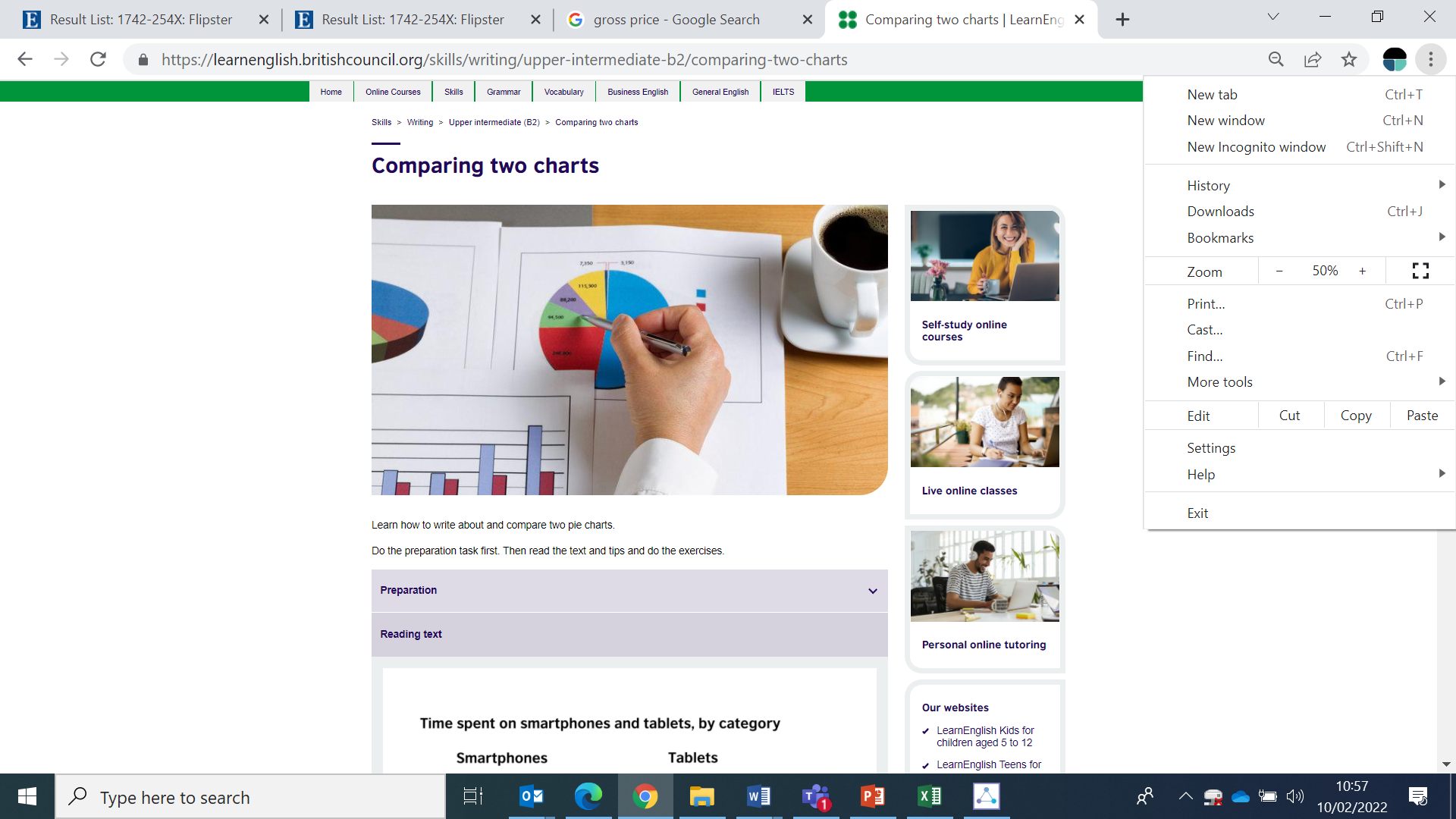 Further Reading
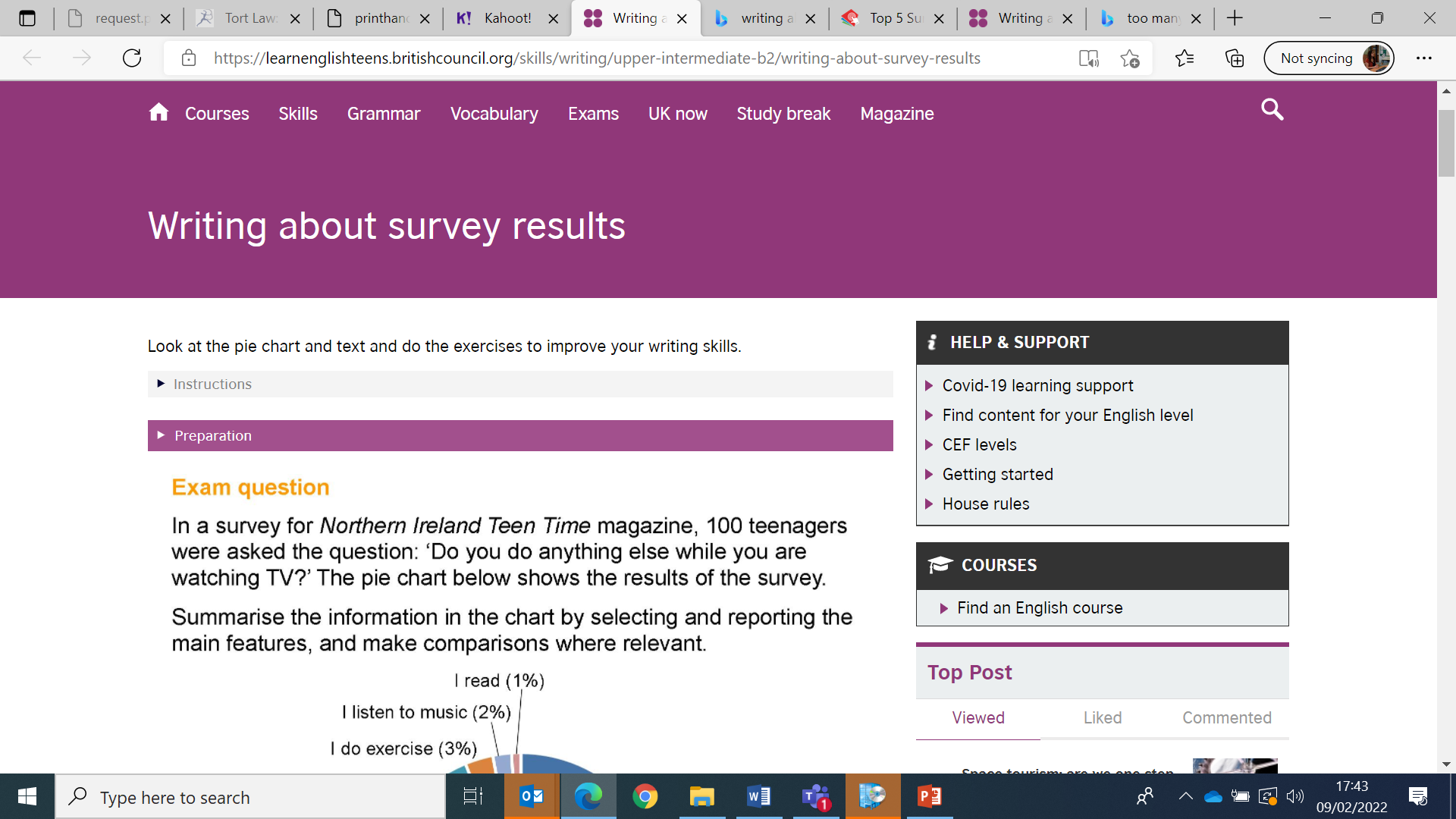 Writing about survey results 

https://learnenglishteens.britishcouncil.org/skills/writing/upper-intermediate-b2/writing-about-survey-results 

Comparing results

https://learnenglish.britishcouncil.org/skills/writing/upper-intermediate-b2/comparing-two-charts